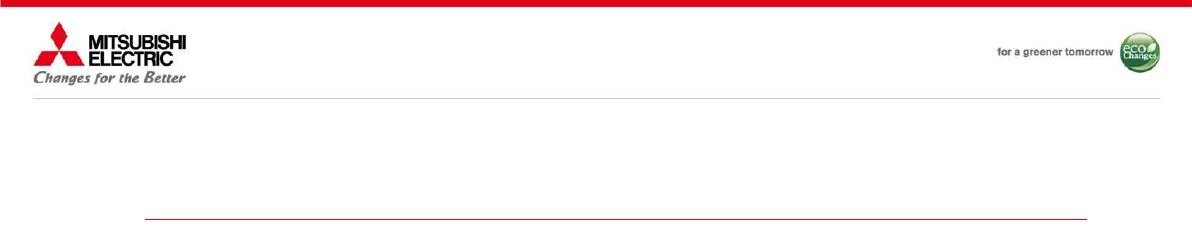 MSZ-LNuvod
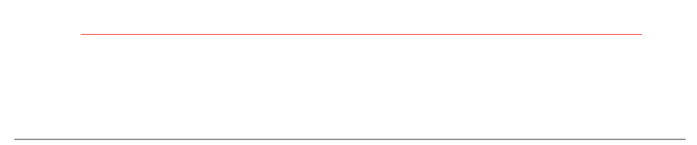 1
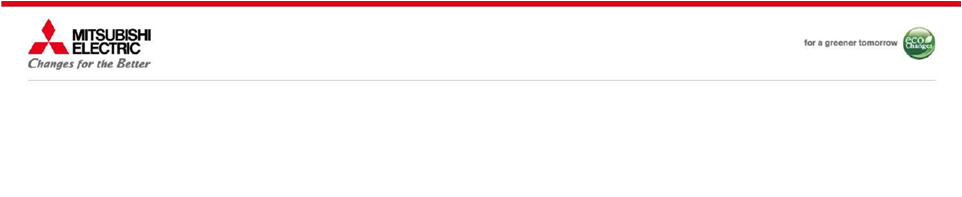 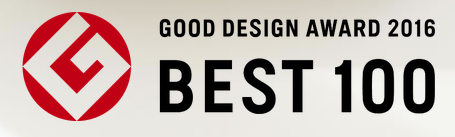 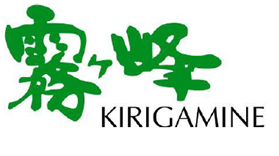 NOVO !
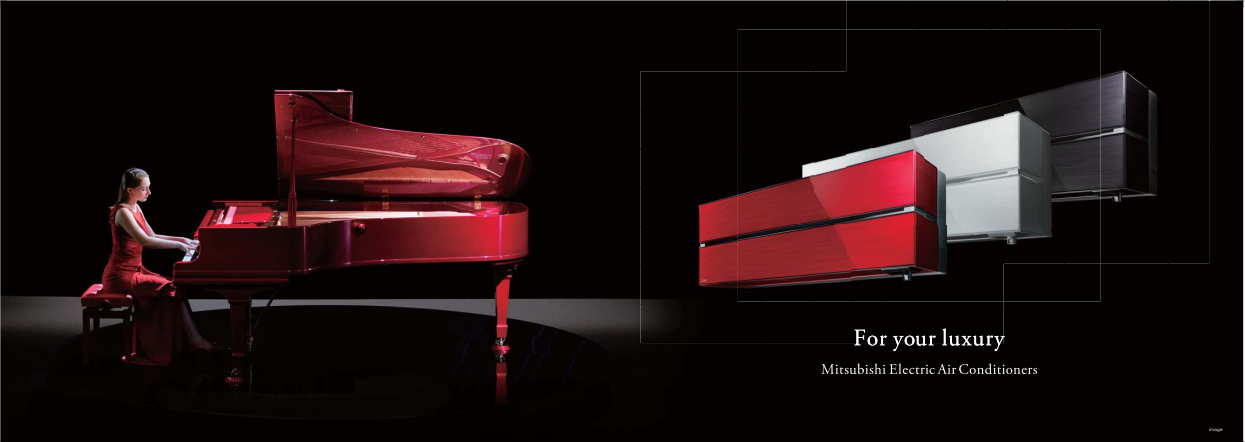 Zidna jedinica Kirgamine serije
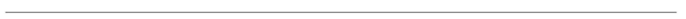 2
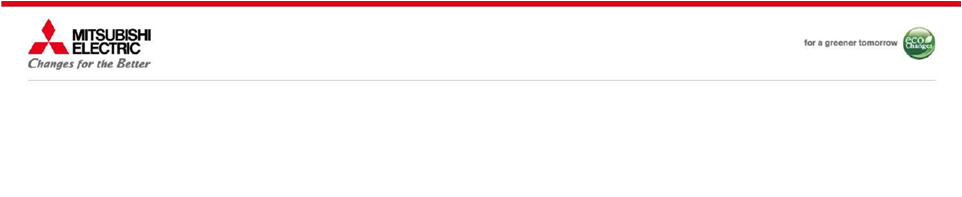 PREGLED PROIZVODA
MSZ-LN
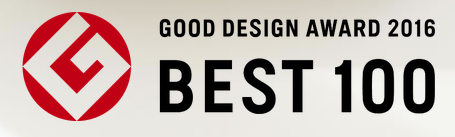 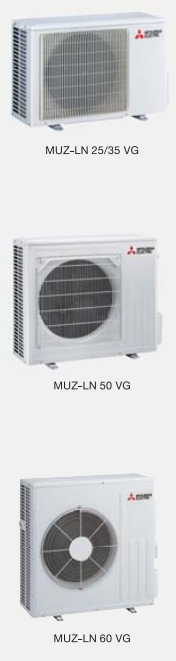 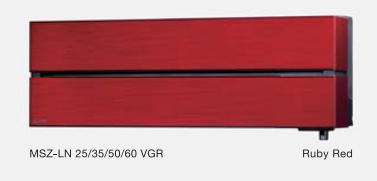 Visoka klasa energetske učinkovitost A+++/A+++ (za veličine 25 i 35); A+++/A++ (za veličine 50 i 60)
Rashladni medij R32
 Kompaktne dimenzije
 Tihi rad
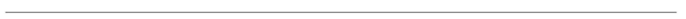 3
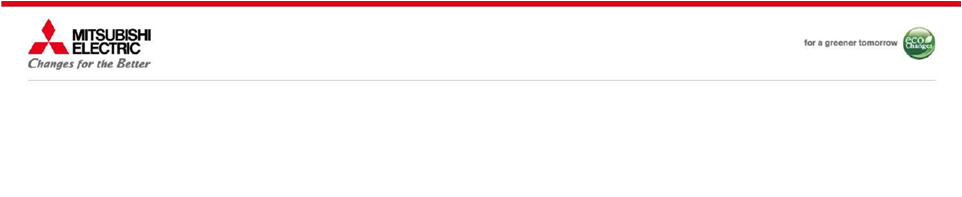 PREGLED PROIZVODA
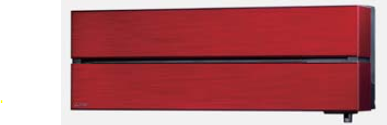 MSZ-LN25/35/50/60VGR (Crvena)
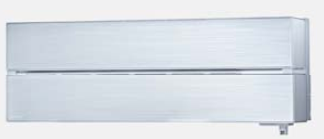 MSZ-LN25/35/50/60VGV (Biserno bijela)
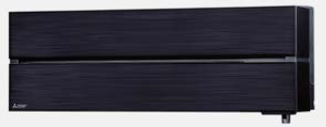 MSZ-LN25/35/50/60VGB (Crna)
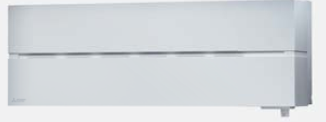 MSZ-LN25/35/50/60VGW (Prirodno bijela)
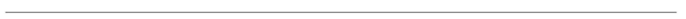 4
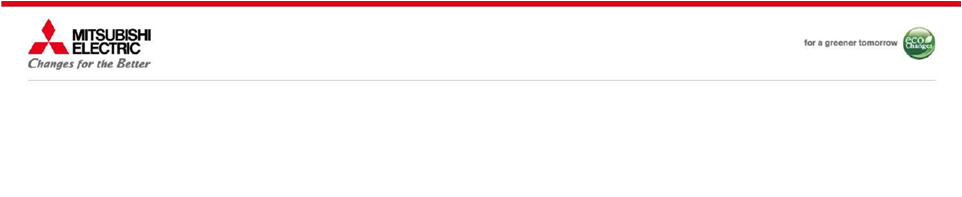 PRIRODNI TOK ZRAKA
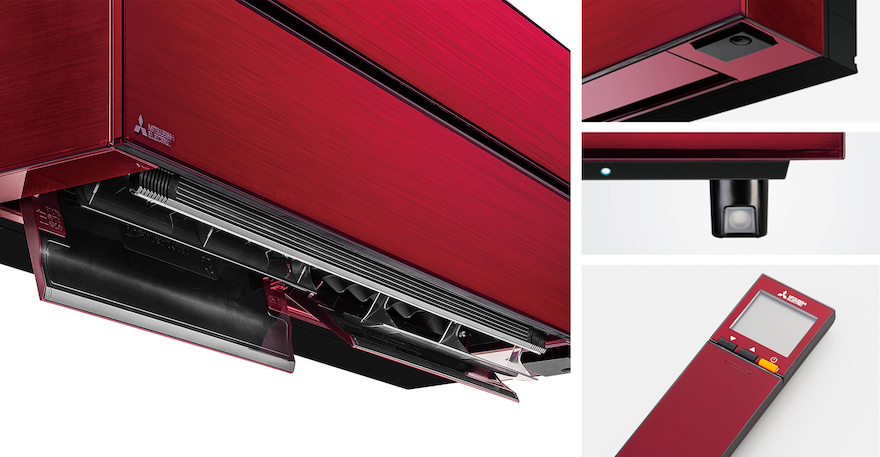 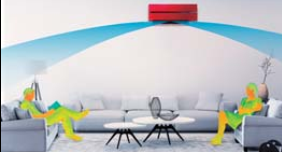 Mitsubishi Electric dvostruka krilca razdvajaju strujanje uzraka na lijevu i desnu starnu. Ovako formirano strujanje zraka prolazi kroz cijelu prostoriju te dovodi klimatizirani zrak do osoba u najudaljeniijim dijelovima prostorije.
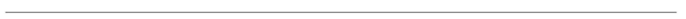 5
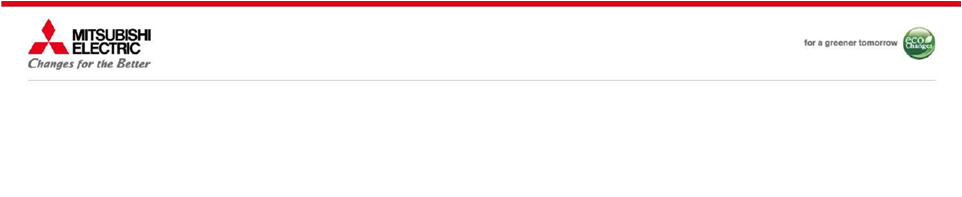 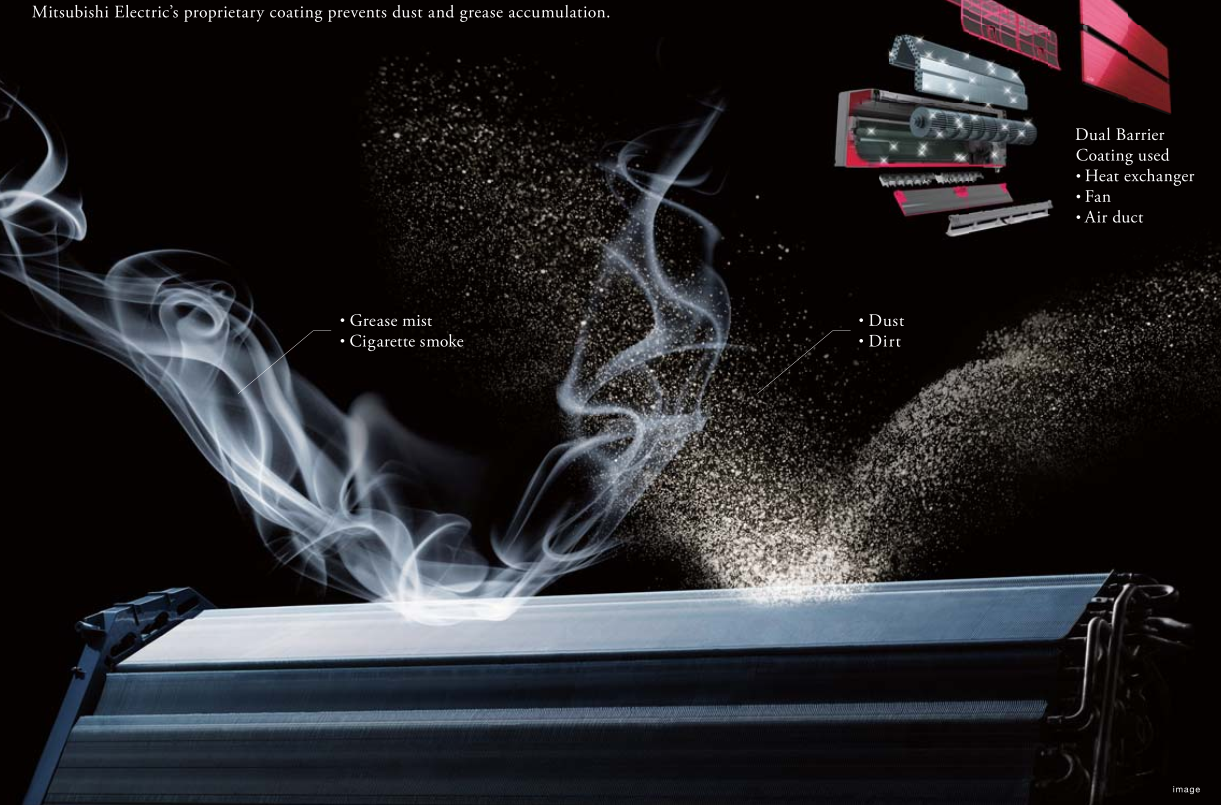 Dvostruki premaz izmjenjivača topline, ventilatora i prostora za usis
zraka sprječava nakupljanje prašine, šporkice, plijesni i neugodnog
duhanskog mirisa.
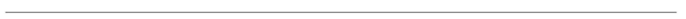 6
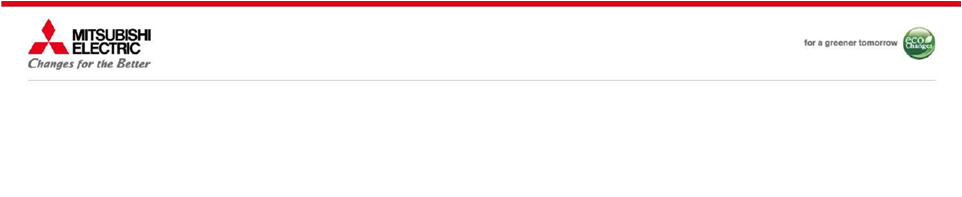 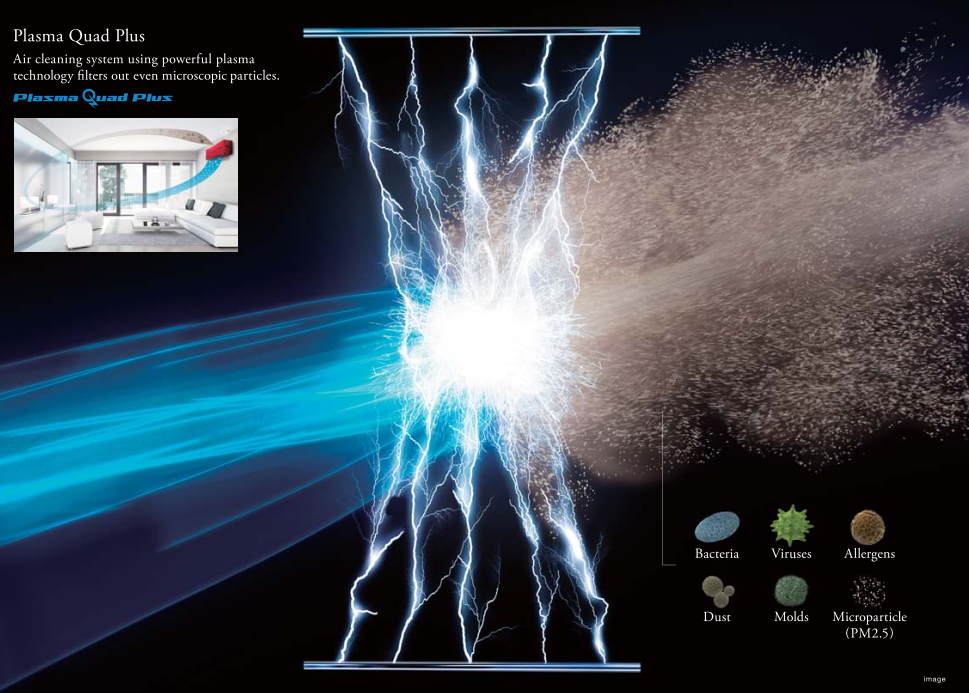 Plasma Quad filter pomoću električnog polja koje djeluje poput zavjese, s optimiziranom raspodjelom električnog toka kroz cijelu rešetku:
 uništava bakterije, viruse, alergene...
 sprječava nastanak prašne, plijesni...
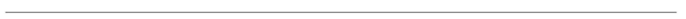 7
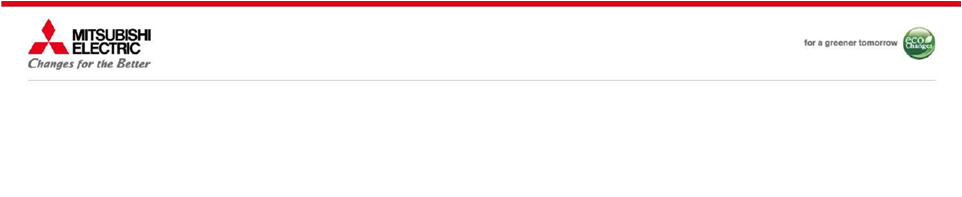 HUMAN SENZOR
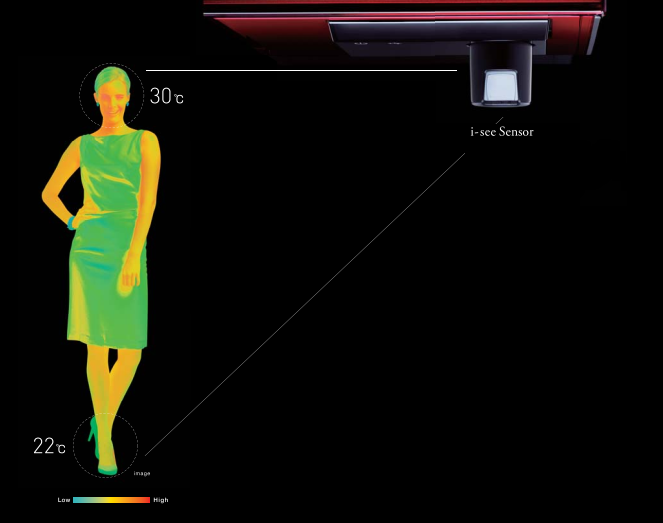 Zahvaljujući tehnologiji prirodnog strujanja zraka te 3D “I-see” senzoru, osjećaj izravnog puhanja je izbjegnut.
i-see senzor infracrveni senzor za mjerenje temperature u prostoriji koristi naprednu tehnologiju za pružanje komfora praćenjem tjelesne temperature
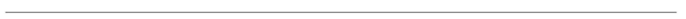 8
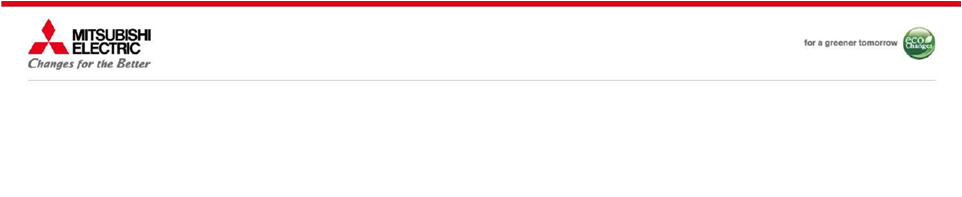 HUMAN SENZOR
Human senzor, vrlo precizni osjetnik koji može detektirati prisutstvo čovjeka u prostoru mjereći temperaturnu razliku u prostoru.
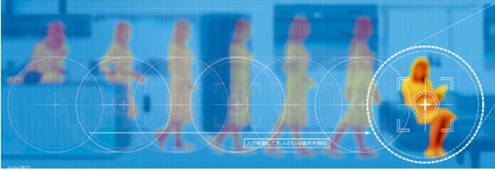 Detektiranje fizičke aktivnosti čovjeka:
	Osjetnik temperature skenira prostor te traži prisustvo čovjeka 	u prostoru.
	Skenirajući prostor isto tako mjeri i fizičku aktivnost u prostoru. 	Na ovaj način klima uređaji mogu raditi mnnogo efikasnije na 	osnovu očitanih podataka pomoću ovog senzora.
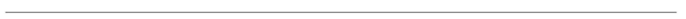 9
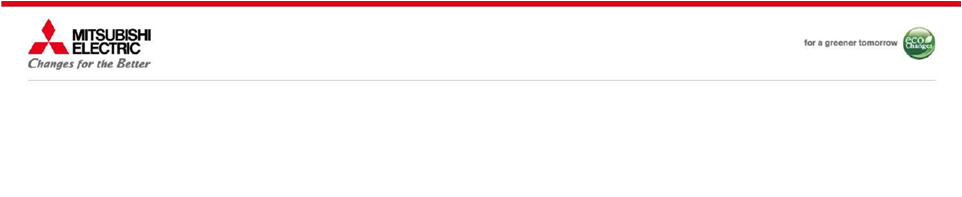 OSTALE ZNAČAJKE
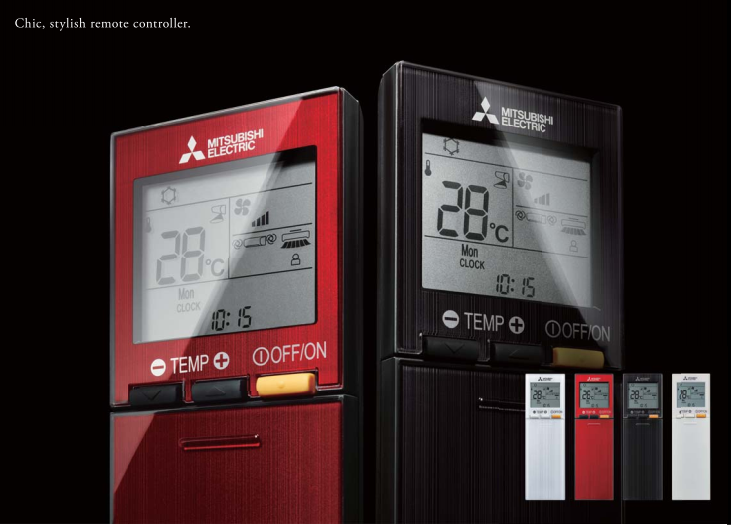 Novi dizajn daljinskog upravljača
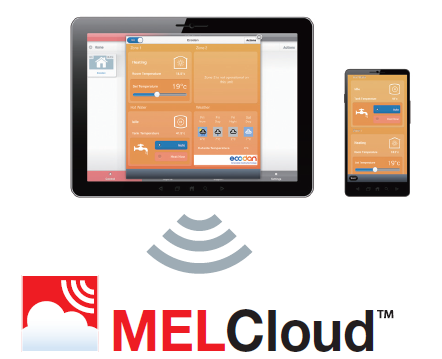 Integriran Wifi prijemnik 
Zahvaljujući MELCloudu dostupna je vremenska prognoza
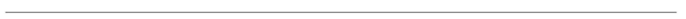 10
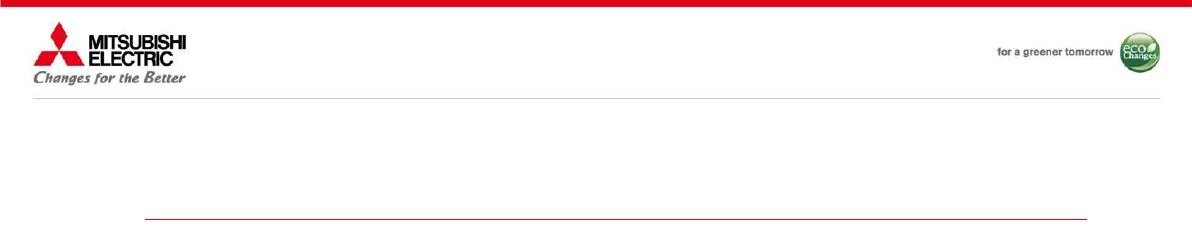 HVALA NA PAŽNJI
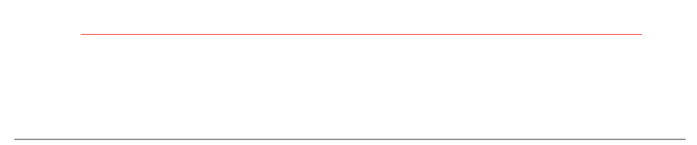 11